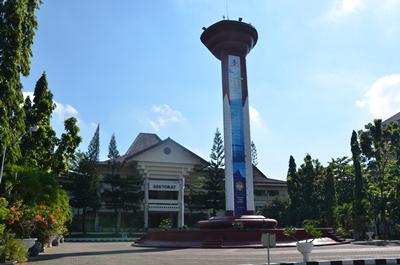 Unggul, Kreatif, Inovatif
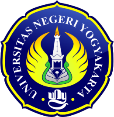 SOSIALISASI DAN PROMOSI PMB UNIVERSITAS NEGERI YOGYAKARTA TAHUN 2020Kantor Layanan AdmisiUNIVERSITAS NEGERI YOGYAKARTA2019
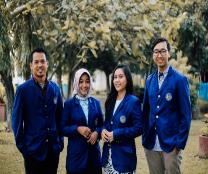 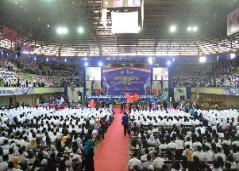 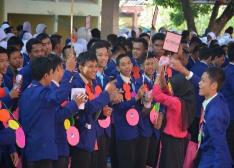 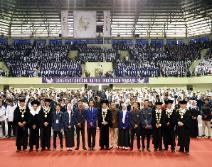 Takwa, Mandiri, Cendekia
Unggul, Kreatif, Inovatif
UNIVERSITAS NEGERI YOGYAKARTA
Jl. Colombo No 1, Yogyakarta, 55281
Website : http://www.uny.ac.id, pmb.uny.ac.id 
Email     : pmb@uny.ac.id; humas@uny.ac.id 
Telp/Fax : Admisi (0274) 4605001; 548811
		         Humas (0274) 542185
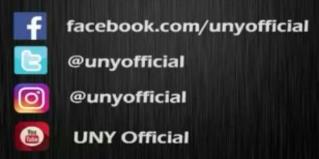 Takwa, Mandiri, Cendekia
Unggul, Kreatif, Inovatif
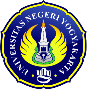 UNY
MISI
Menyelenggarakan pengabdian dan pemberdayaan masyarakat secara kreatif dan inovatif yang mendorong pengembangan potensi manusia, masyarakat, dan alam untuk mewujudkan kesejahteraan masyarakat berdasarkan ketakwaan, kemandirian, dan kecendekiaan;
Menyelenggarakan pendidikan akademik dan profesi bidang kependidikan yang unggul, kreatif, dan inovatif untuk menghasilkan manusia yang takwa, mandiri, dan cendekia
Menyelenggarakan tata kelola dan layanan yang baik, bersih, dan berwibawa dalam pelaksanaan otonomi perguruan tinggi untuk mewujudkan universitas yang unggul, kreatif, dan inovatif berdasarkan ketakwaan, kemandirian, dan kecendekiaan
Menyelenggarakan pendidikan akademik, profesi, dan vokasi bidang nonkependidikan yang unggul, kreatif, dan inovatif untuk menghasilkan manusia yang takwa, mandiri, dan cendekia;
Menciptakan proses dan lingkungan pembelajaran yang mampu memberdayakan mahasiswa secara kreatif dan inovatif untuk melakukan pembelajaran sepanjang hayat berdasarkan ketakwaan, kemandirian, dan kecendekiaan;
Menyelenggarakan penelitian untuk menemukan, mengembangkan, dan menyebarluaskan ilmu pengetahuan, teknologi, dan seni yang menyejahterakan individu, dan masyarakat, dan mendukung pembangunan daerah dan nasional, serta memberi sumbangan terhadap pemecahan masalah global secara kreatif dan inovatif berdasarkan ketakwaan, kemandirian, dan kecendekiaan;
Mengembangkan kerja sama dengan lembaga lain, baik nasional maupun internasional, secara kreatif dan inovatif untuk meningkatkan mutu pelaksanaan tridharma dengan azas kesetaraan dan saling menguntungkan berdasarkan ketakwaan, kemandirian, dan kecendekiaan.
VISI UNY
Menjadi universitas kependidikan unggul, kreatif, dan inovatif berlandaskan ketakwaan, kemandirian, dan kecendekiaan pada tahun 2025
Takwa, Mandiri, Cendekia
Unggul, Kreatif, Inovatif
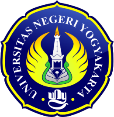 CAPAIAN UNY TAHUN 2019
WEBOMETRICS
RANKING 31 INDONESIA
RANKING 1135 ASIA
4ICU 
RANKING 2 INDONESIA
RANKING 221 DUNIA
RANKING 16 
PT NON VOKASI
KEMENRISTEKDIKTI
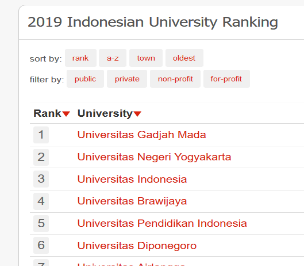 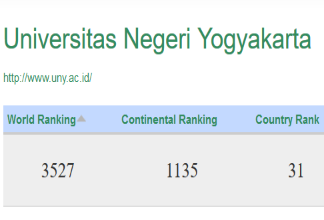 Rangking 16 dari 2.141 Perguruan Tinggi Non Vokasi Seluruh Indonesia
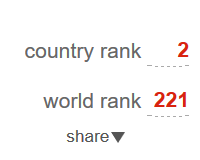 Takwa, Mandiri, Cendekia
Unggul, Kreatif, Inovatif
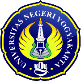 FAKULTAS DAN PROGRAM STUDI
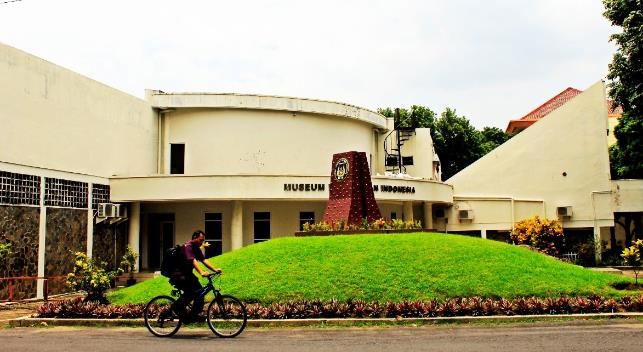 Takwa, Mandiri, Cendekia
Unggul, Kreatif, Inovatif
FAKULTAS & PPs
Takwa, Mandiri, Cendekia
Unggul, Kreatif, Inovatif
9 Prodi
KEUNGGULAN :
Konsultan pendidikan, penelitian, dan pengembangan yang berkenaan dengan pengelolaan penyelenggaraan pendidikan,
Pengembangan tes bakat, minat, dan penjurusan
Konsultas di bidang pendidikan luar sekolah dan pembelajaran masyarakat (penyuluhan),
Pengembangan ICT pembelajaran,
Pengembangan Dikdas berbasis budaya dan kesantunan
Pengembangan pendidikan khusus berbasis inklusi dan humanis
Pengembangan asesmen dan model pendidikan bagi anak berkebutuhan khusus
Manajemen Pendidikan
Pendidikan Luar Sekolah
Pendidikan Luar Biasa
Bimbingan dan Konseling
Teknologi Pendidikan
Kebijakan Pendidikan
PGSD
PGPAUD
Psikologi
Takwa, Mandiri, Cendekia
Unggul, Kreatif, Inovatif
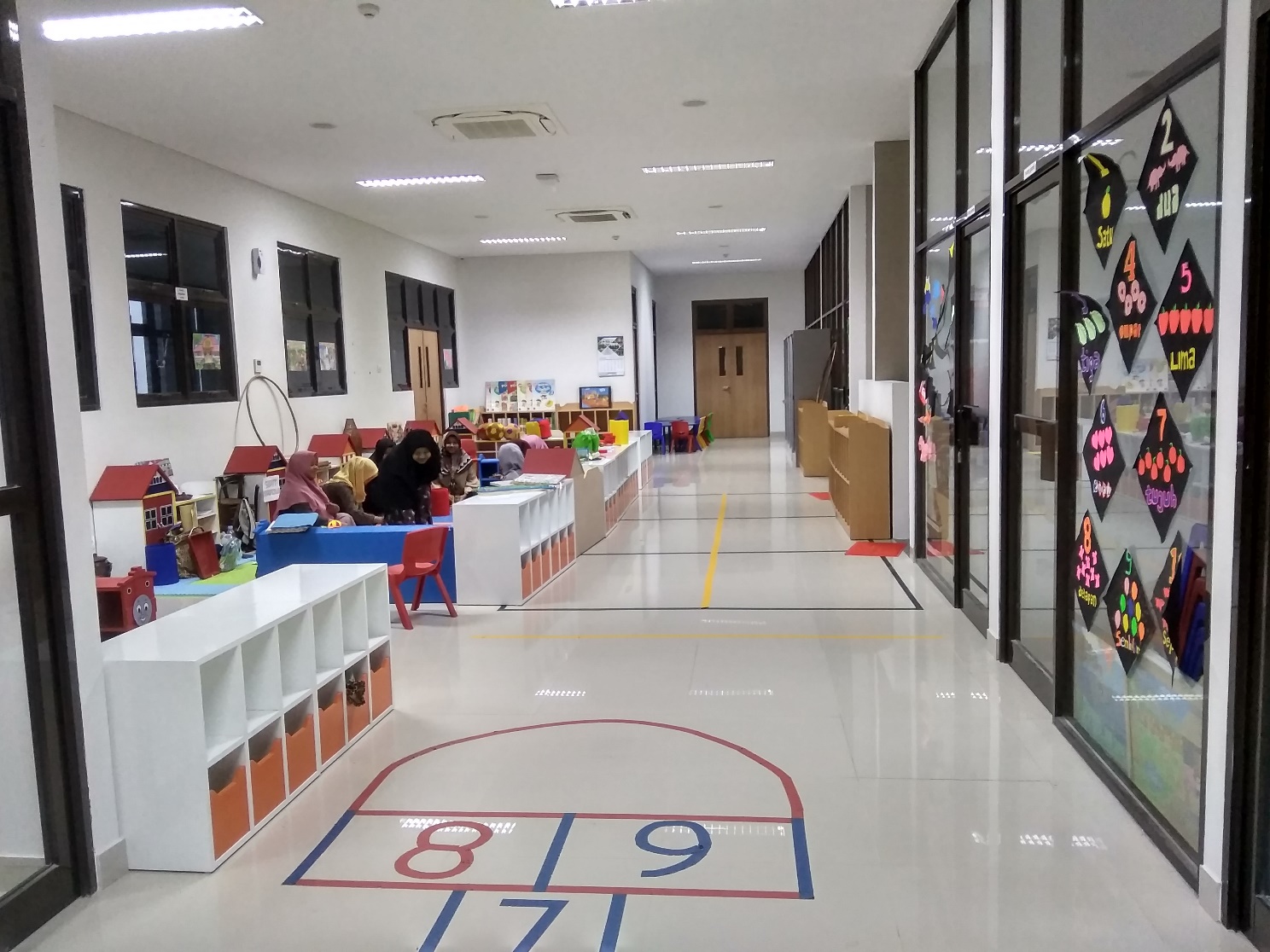 Laboratorium Pendidikan Anak Usia Dini
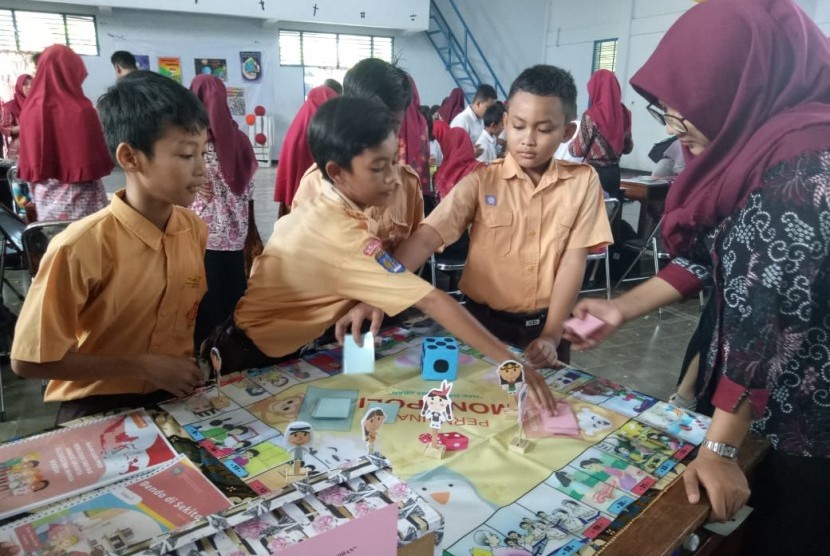 Takwa, Mandiri, Cendekia
Unggul, Kreatif, Inovatif
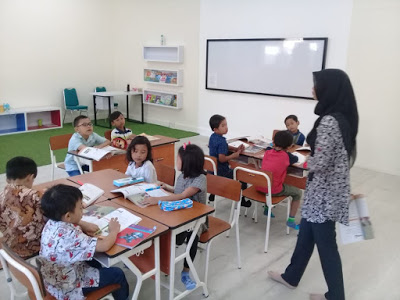 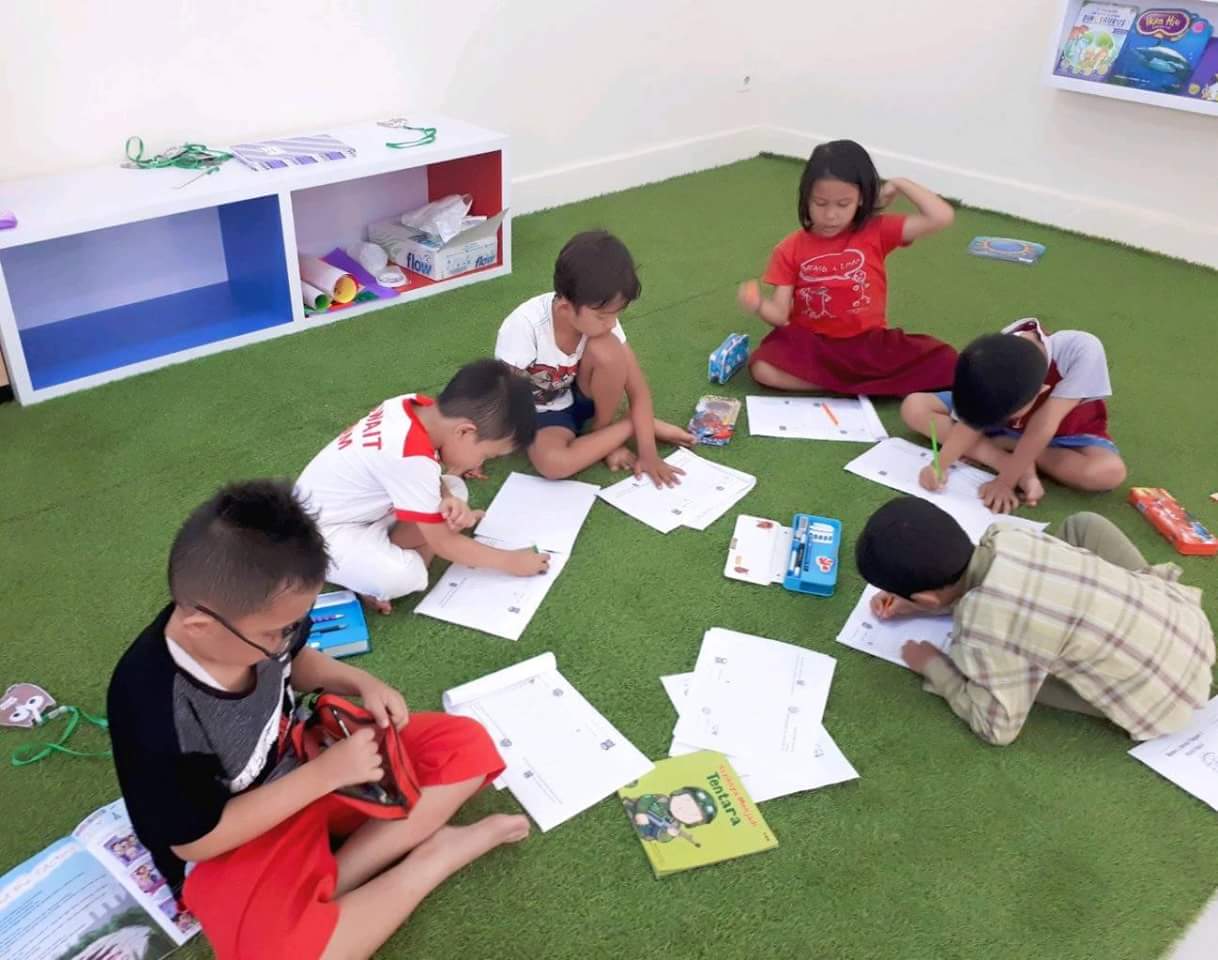 Laboratorium Anak Berkebutuhan Khusus
Takwa, Mandiri, Cendekia
Unggul, Kreatif, Inovatif
Pendidikan Bahasa dan Sastra Indonesia
Pendidikan Bahasa Inggris
Pendidikan Bahasa Jerman
Pendidikan Bahasa Perancis
Pendidikan Bahasa Jawa
Pendidikan Kriya
Pendidikan Seni Rupa
Pendidikan Seni Musik
Pendidikan Seni Tari
Sastra Indonesia
Sastra Inggris
PROFIL LULUSAN:
Guru di sekolah-sekolah khusus dan umum
Instansi pemerintah, swasta, dan badan usaha lain yang bergerak di bidang pendidikan
Sastrawan/seniman
Jurnalis
Penulis
Peneliti
7 Prodi Bahasa & Sastra
4 Prodi Seni
Takwa, Mandiri, Cendekia
Unggul, Kreatif, Inovatif
Performance Hall & Pementasan Ansamble Music
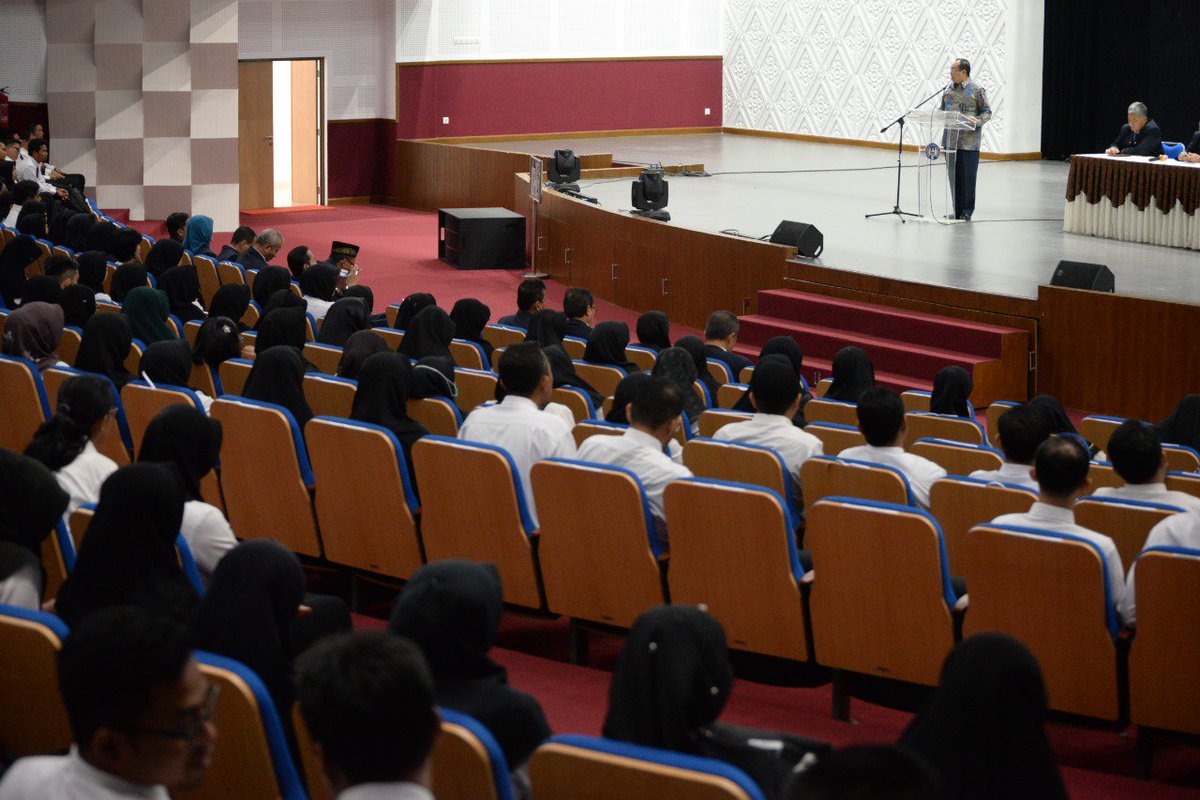 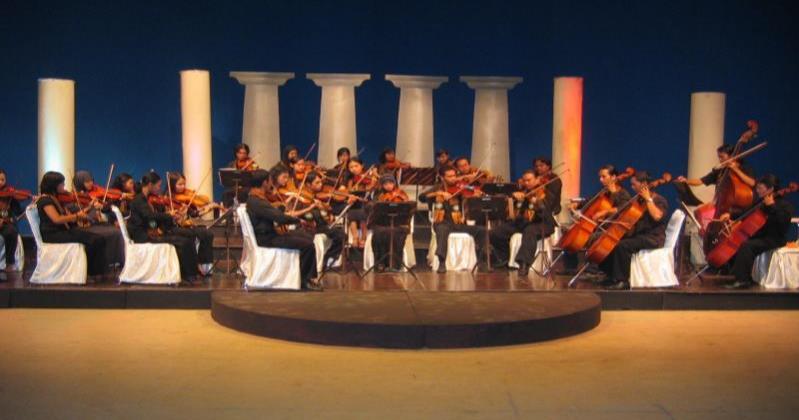 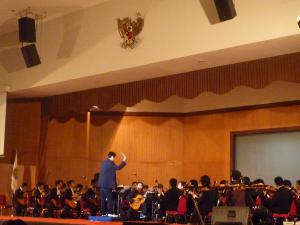 Takwa, Mandiri, Cendekia
Unggul, Kreatif, Inovatif
Membatik dan Tatah Kulit
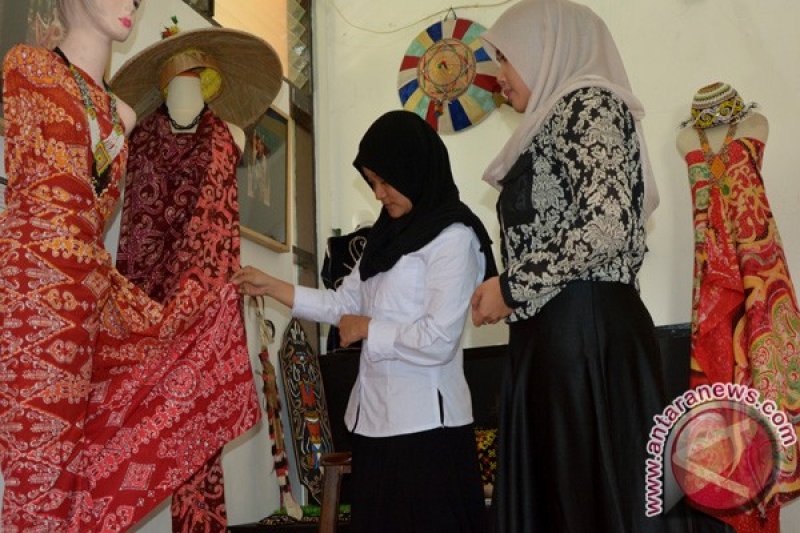 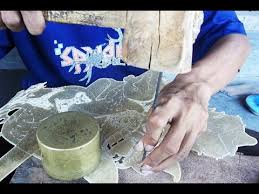 Takwa, Mandiri, Cendekia
Unggul, Kreatif, Inovatif
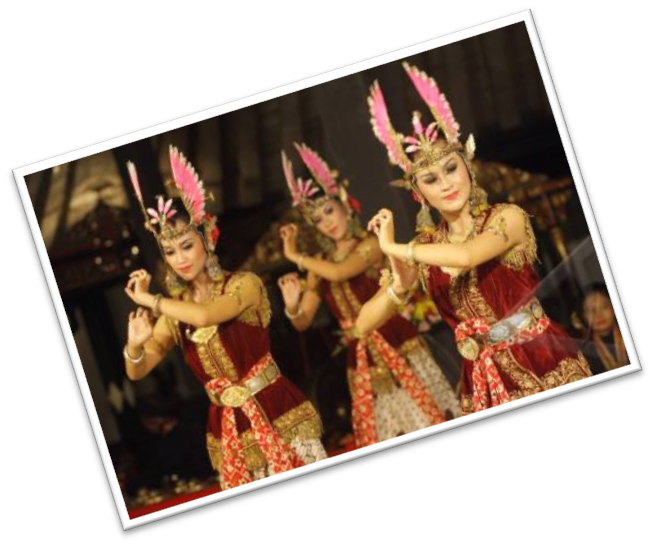 Praktik Pendidikan  Seni Tari
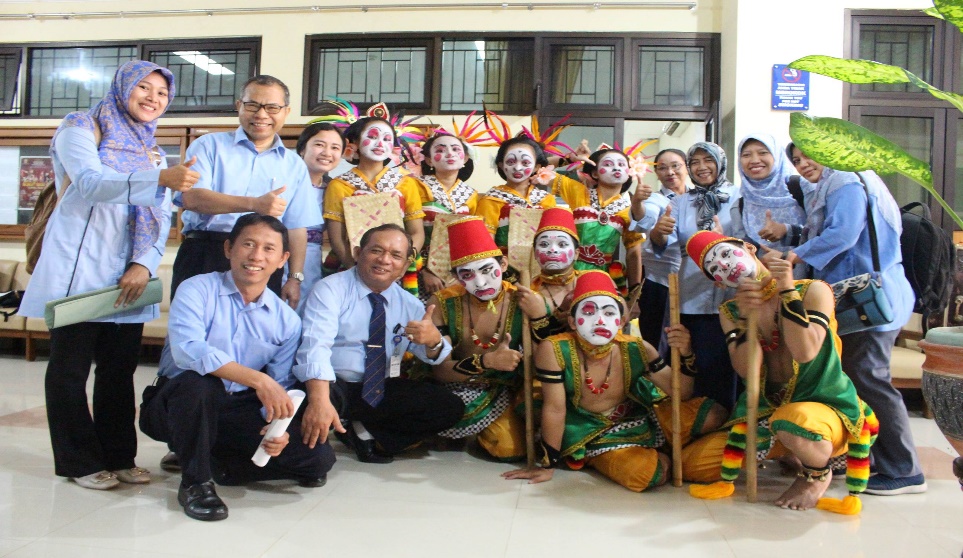 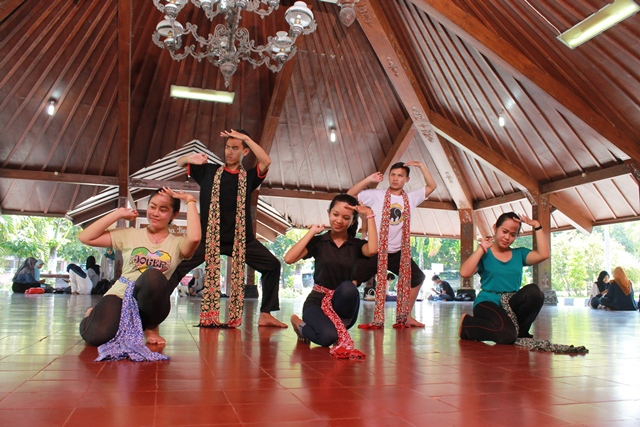 Takwa, Mandiri, Cendekia
Unggul, Kreatif, Inovatif
Pendidikan Matematika
Pendidikan Fisika
Pendidikan Kimia
Pendidikan Biologi
Pendidikan IPA
Matematika
Fisika
Kimia
Biologi
Statistika
PROFIL LULUSAN:
Guru pendidikan Matematika, Fisika, Kimia, Biologi, dan Pendidikan Sains (IPA)
Ahli Statistik di bidang pendidikan
Bank
Perusahaan asuransi
Laboran
Peneliti
Entrepreneurship
Pegawai di berbagai lembaga pemerintah dan swasta
Tenaga ahli di industri dan berbagai pusat bisnis
5  Prodi Kependidikan
5  Prodi Non Kependidikan
Takwa, Mandiri, Cendekia
Unggul, Kreatif, Inovatif
Praktikum Kimia dan Kunjungan Ke Lab Biologi FMIPA UNY
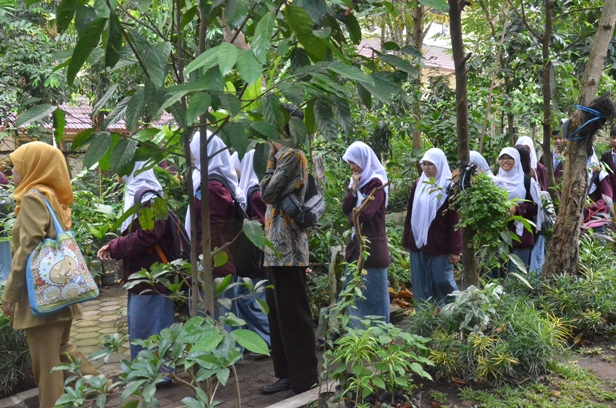 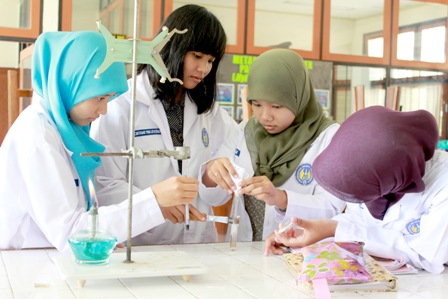 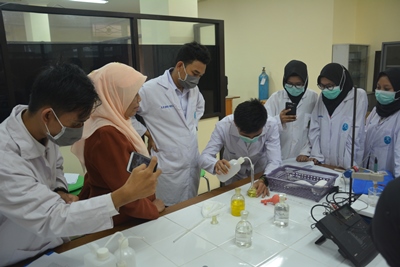 Takwa, Mandiri, Cendekia
Unggul, Kreatif, Inovatif
Siswa  SD belajar praktikum di Lab Pendidikan IPA
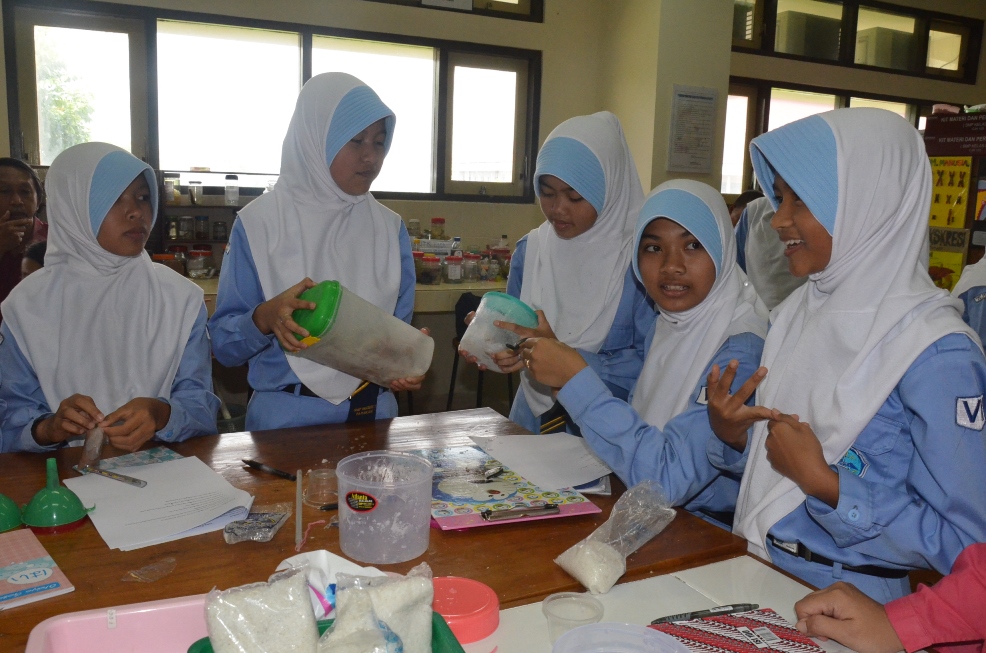 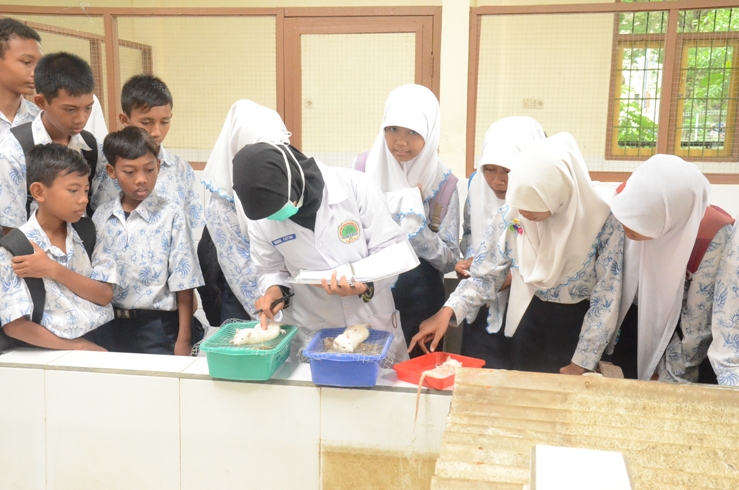 Takwa, Mandiri, Cendekia
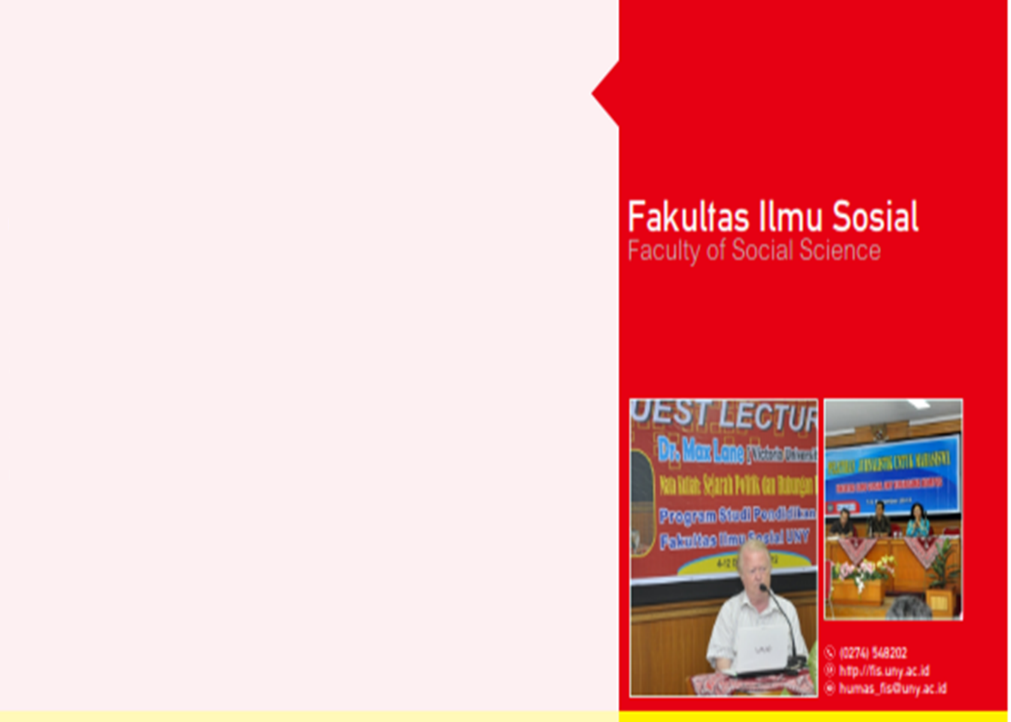 Unggul, Kreatif, Inovatif
5 Prodi Kependidikan
3 Prodi Non Kependidikan
PROFIL LULUSAN :
Dosen
Guru
Peneliti
Penulis
Jurnalis
Wirausahawan sosial
Praktisi media
Staf instansi pemerintah dan swasta
Pendidikan Kewarganegaraan
Pendidikan Geografi
Pendidikan Sejarah
Pendidikan Sosiologi
Pendidikan IPS
Ilmu Sejarah
Administrasi Negara
Ilmu Komunikasi
Takwa, Mandiri, Cendekia
Unggul, Kreatif, Inovatif
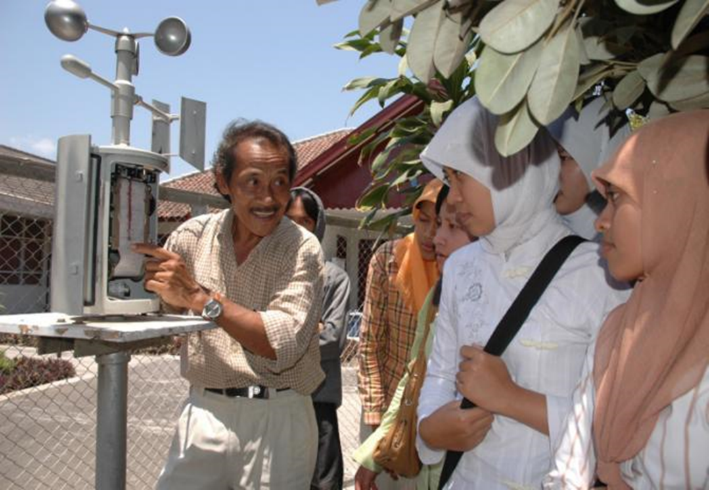 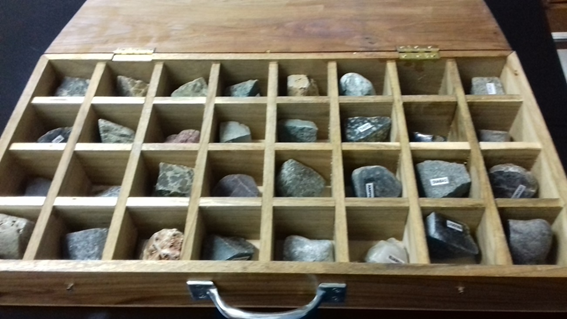 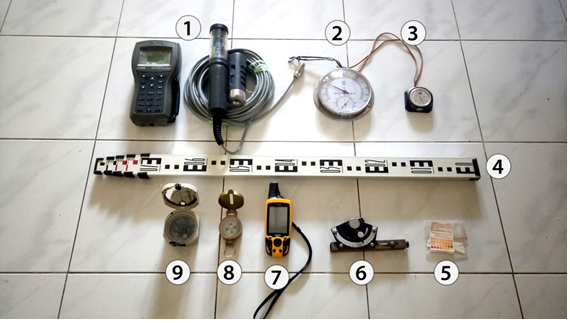 Lab. Geografi & Klimatologi
Takwa, Mandiri, Cendekia
Unggul, Kreatif, Inovatif
Laboratorium Alam Jurusan Sejarah
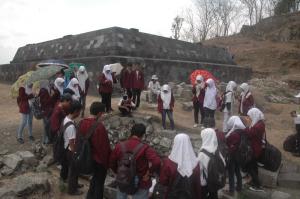 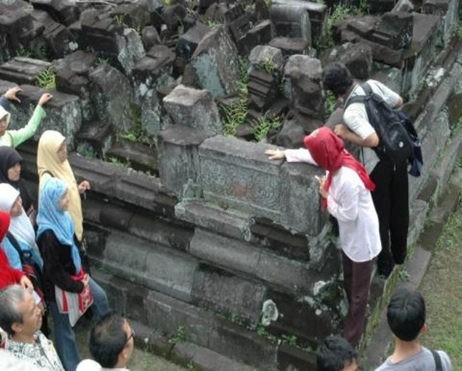 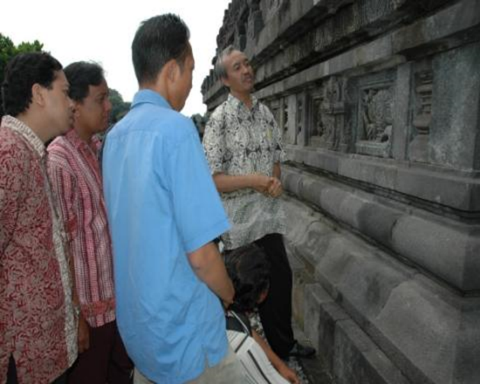 Takwa, Mandiri, Cendekia
Unggul, Kreatif, Inovatif
Laboratorium Micro Teaching
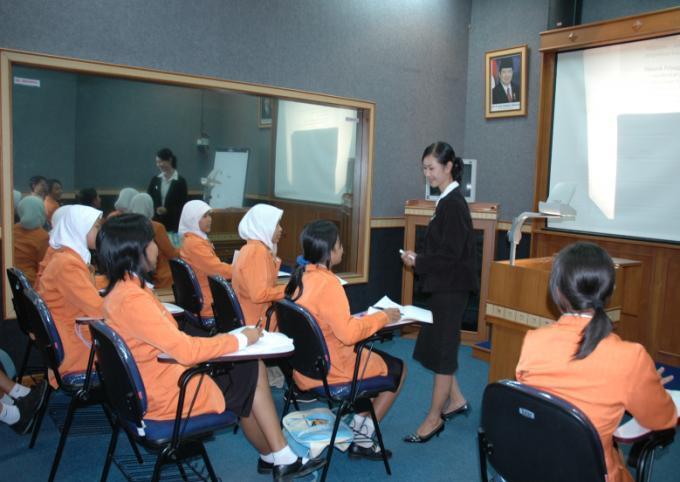 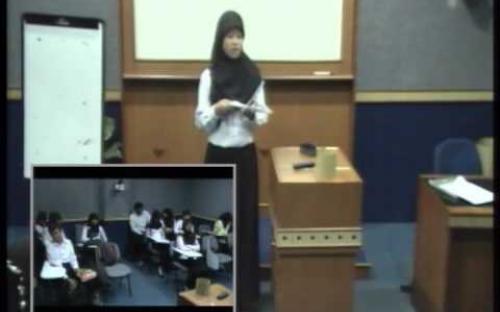 Takwa, Mandiri, Cendekia
Unggul, Kreatif, Inovatif
Pendidikan Teknik Elektro
Pendidikan Teknik Elektronika
Pendidikan Teknik Mesin
Pendidikan Teknik Otomotif
Pendidikan Teknik Sipil & Perencanaan
Pendidikan Teknik Mekatronika
Pendidikan Teknik Informatika
Pendidikan Teknik Boga
Pendidikan Teknik Busana
Teknik Elektro
Teknik Manufaktur
Teknologi Informasi
Teknik Sipil
Teknik Elektro D4 / STr
Teknik Elektronika D4 /STr
Teknik Mesin D4 /STr
Teknik Otomotif D4 /STr
Teknik Sipil D4 /STr
Teknik Boga D4 /STr
Teknik Busana D4 /STr
Tata Rias & Kecantikan D4 /STr
PROFIL LULUSAN:
Guru SMK dan dosen
Menjadi teknisi di industri, perguruan tinggi, atau tempat pelatihan
Tenaga ahli di berbagai industri besar
Kontraktor
Menjadi penata busana maupun penata desain mode
Pengelola garment maupun boutique
Pengusaha katering dan chef
9 Prodi Kependidikan
4 Prodi Nonkepend.
8 Prodi D-IV/
   Sarjana Terapan
Takwa, Mandiri, Cendekia
Unggul, Kreatif, Inovatif
Dosen Asing mengajar di Lab. Boga
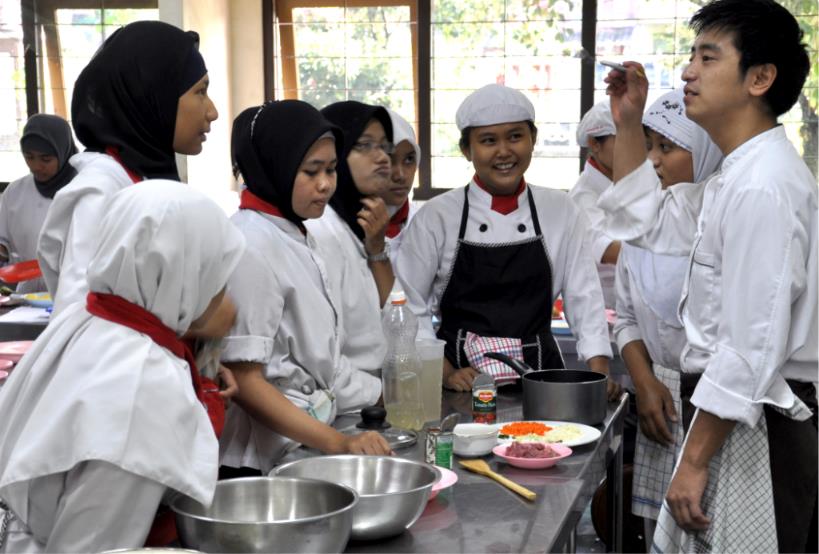 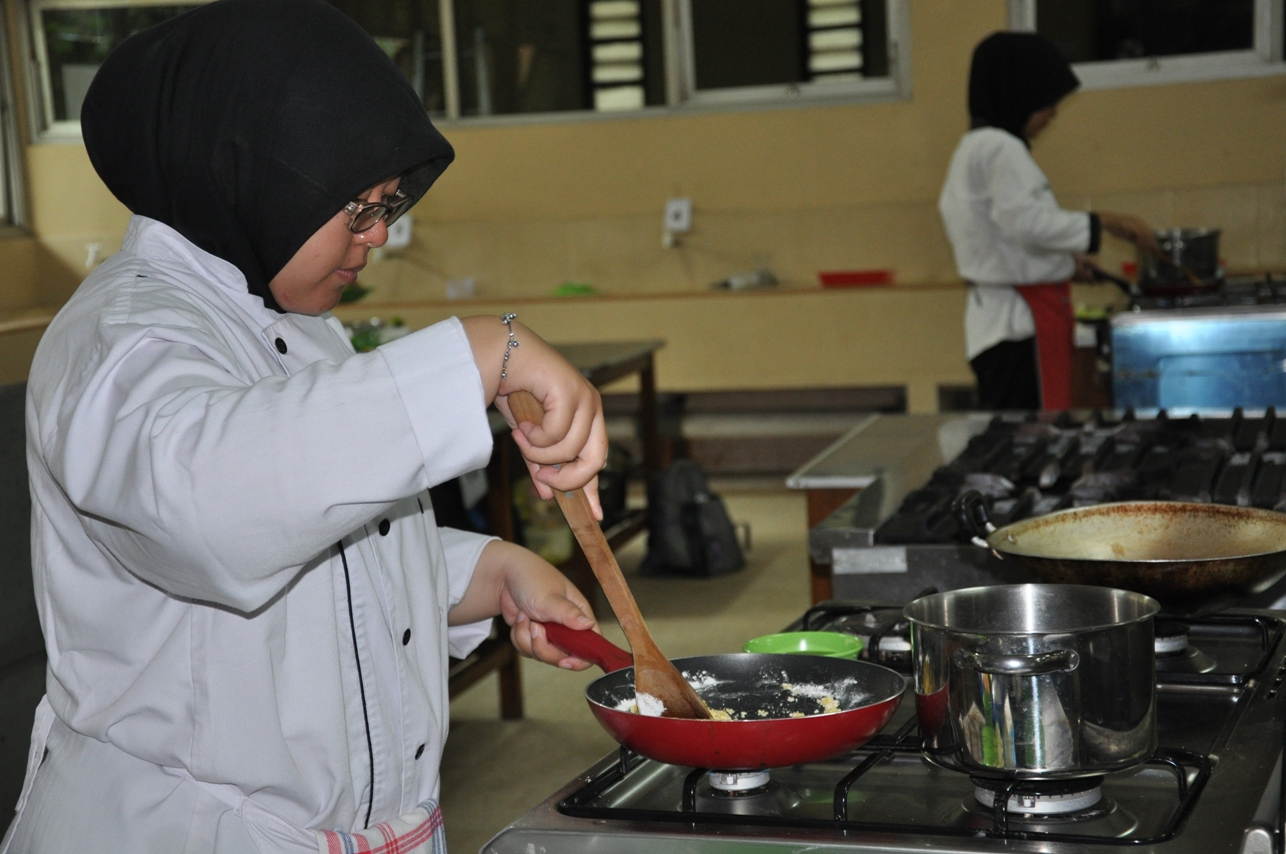 Takwa, Mandiri, Cendekia
Unggul, Kreatif, Inovatif
Lab. Otomotif dan Lab. Elektronika
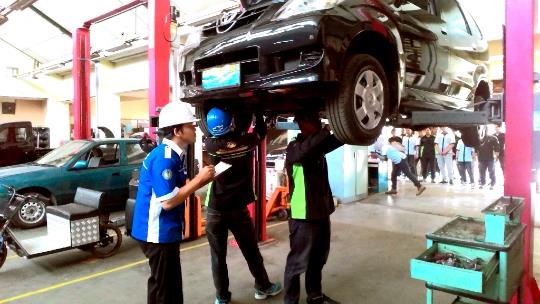 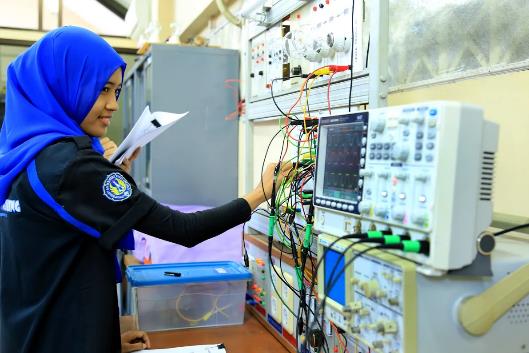 Takwa, Mandiri, Cendekia
Unggul, Kreatif, Inovatif
Praktik Spa dan Facial Jurusan Tata Rias
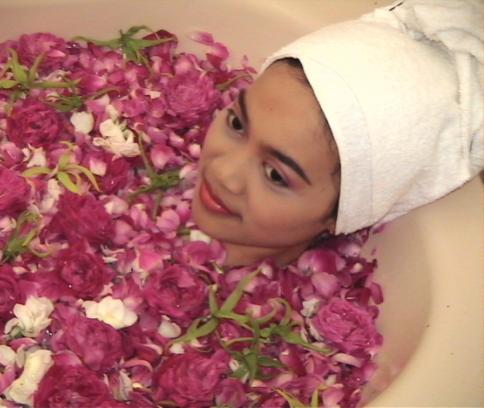 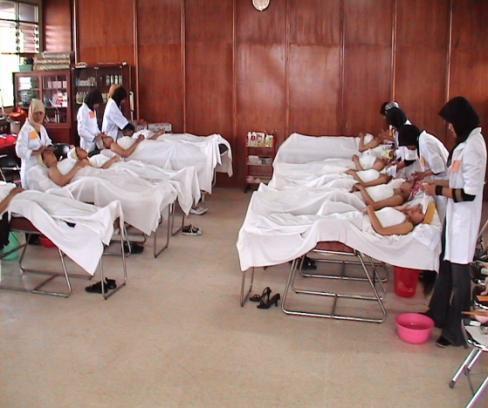 Takwa, Mandiri, Cendekia
Unggul, Kreatif, Inovatif
3 Prodi Kependidikan
1 Prodi Non-Kependidikan
Pendidikan Jasmani Kesehatan & Rekreasi
Pendidikan Kepelatihan Olahraga
PGSD Pendidikan Jasmani
Ilmu Keolahragaan
PROFIL LULUSAN:
Guru PJOK
Guru Penjas SD
Pelatih cabang olahraga dan Intruktur olahraga
Pengella pusat kebugaran, event keolahragaan, terapi fisik
Atlet
Takwa, Mandiri, Cendekia
Unggul, Kreatif, Inovatif
Gedung Olah Raga (GOR) UNY
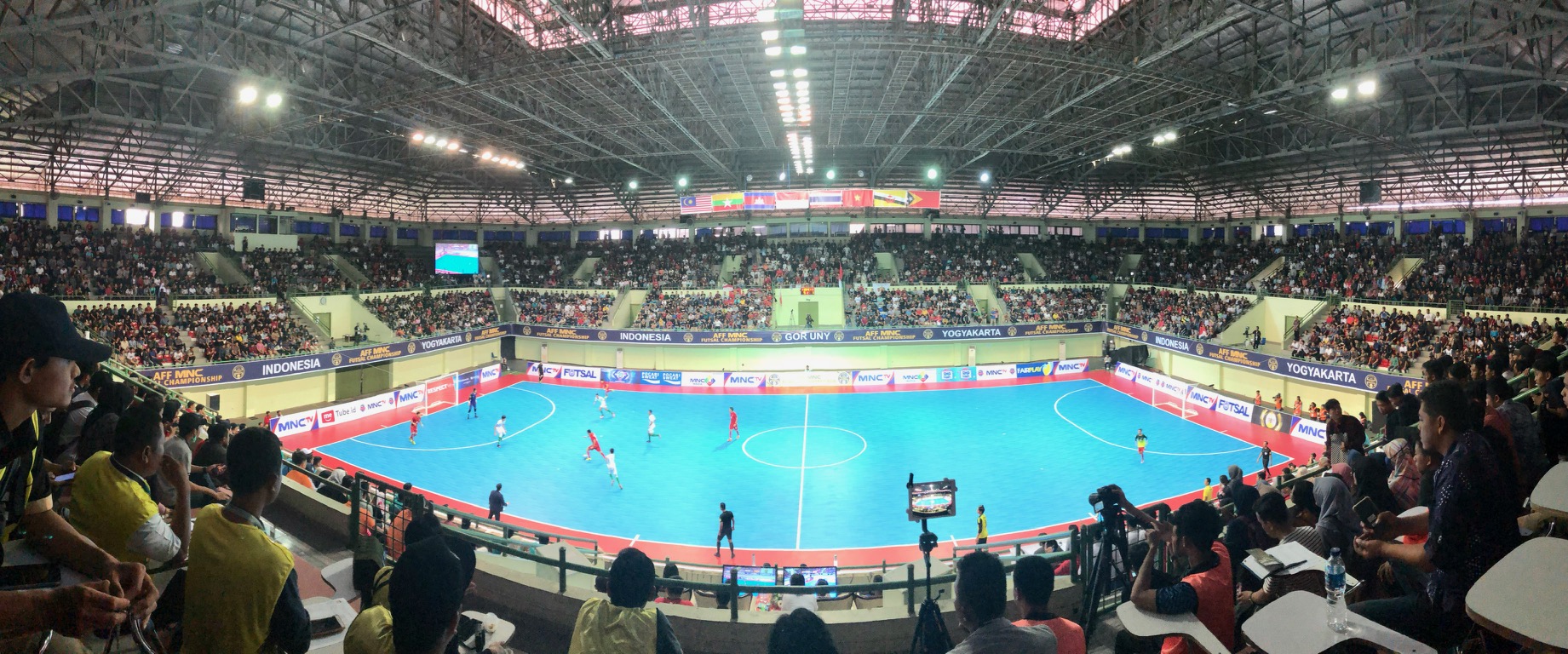 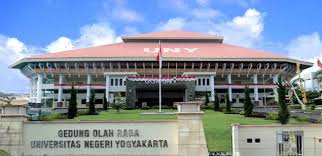 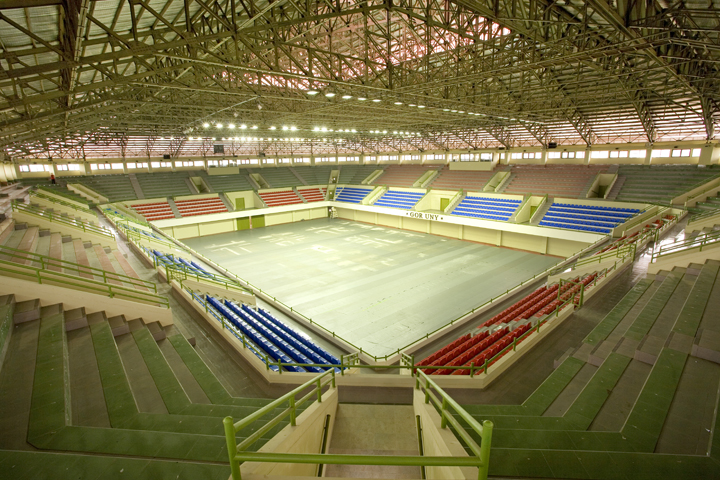 Takwa, Mandiri, Cendekia
Unggul, Kreatif, Inovatif
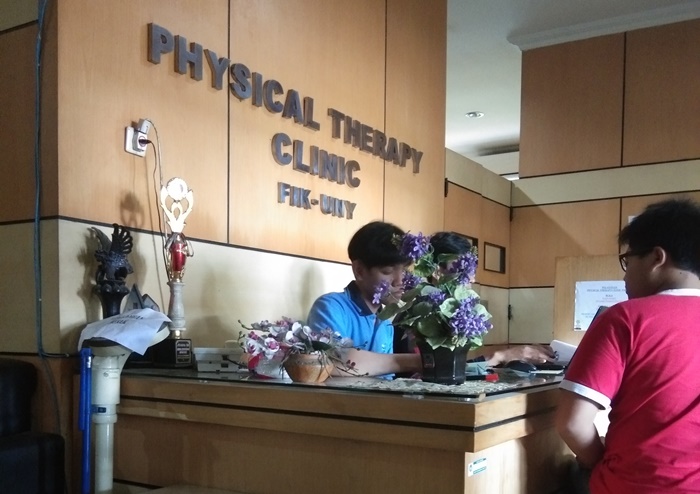 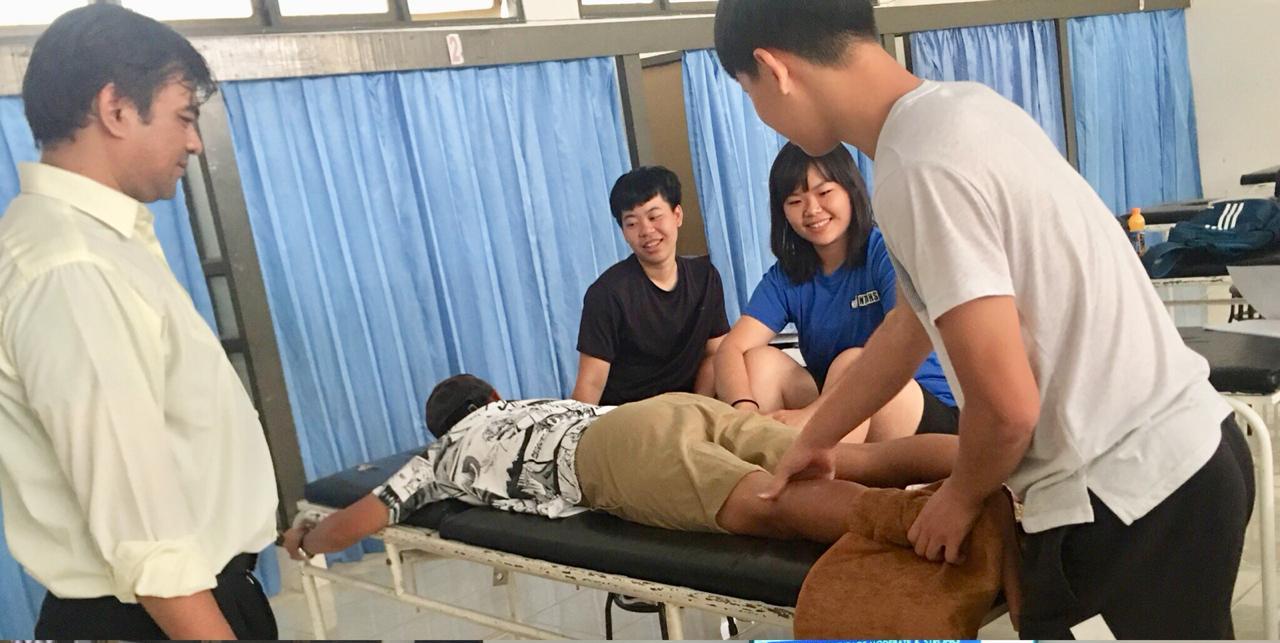 Klinik Terapi FIK
Takwa, Mandiri, Cendekia
Unggul, Kreatif, Inovatif
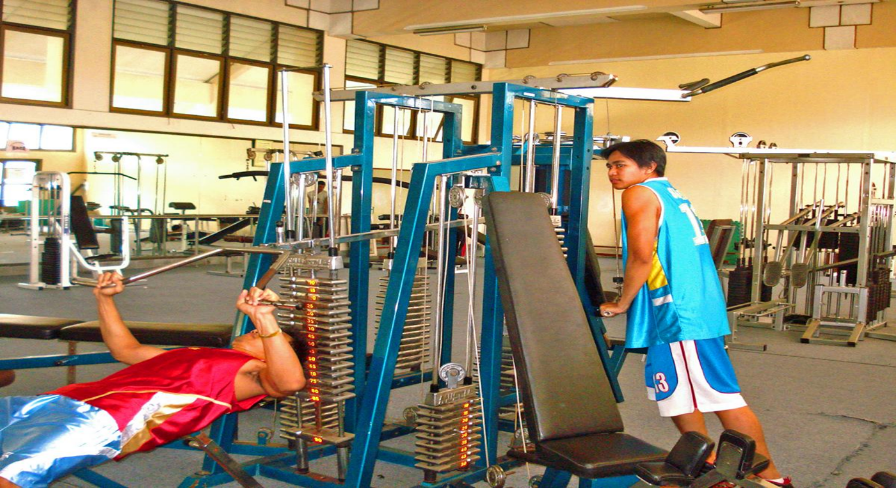 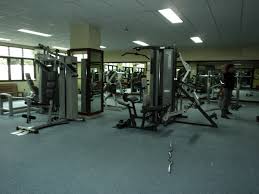 Fitness Center
Takwa, Mandiri, Cendekia
Unggul, Kreatif, Inovatif
Kolam Renang Standar Internasional
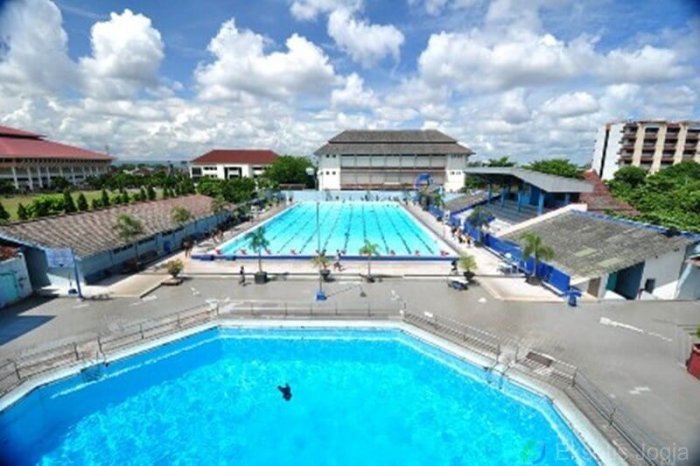 Takwa, Mandiri, Cendekia
Unggul, Kreatif, Inovatif
PRODI KELULUSAN:
Guru Ekonomi dan Akuntansi, dan Administrasi
Perkantoran pada SMP/SMA atau yang sederajat
Guru kewirausahaan pada SMP/SMA atau yang sederajat
Teknisi ahli bidang akuntansi dan manajemen pemasaran 
Teknisi bidang akuntansi dan manajemen pemasaran serta administrasi perkantoran
Peneliti di bidang ekonomi, bisnis, dan pendidikan
Penulis dan Widyaiswara
Wirausahawan dan wirausahawati
Pendidikan Administrasi Perkantoran
Pendidikan Akuntansi
Pendidikan Ekonomi
Manajemen 
Akuntansi
Akuntansi D4 / STr
Pemasaran D4 / STr
Sekretari D4 / STr
3 Prodi Kependidikan
2 Prodi Non-Kependidikan
3 Prodi D-IV
Takwa, Mandiri, Cendekia
Unggul, Kreatif, Inovatif
Karya mahasiswa FE
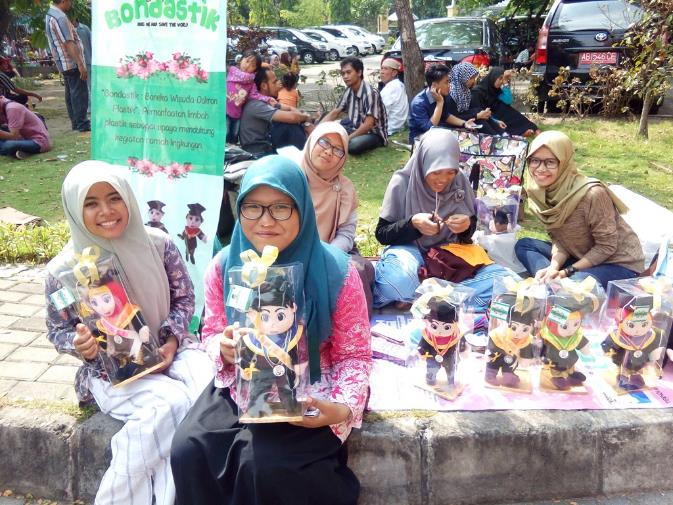 Takwa, Mandiri, Cendekia
Unggul, Kreatif, Inovatif
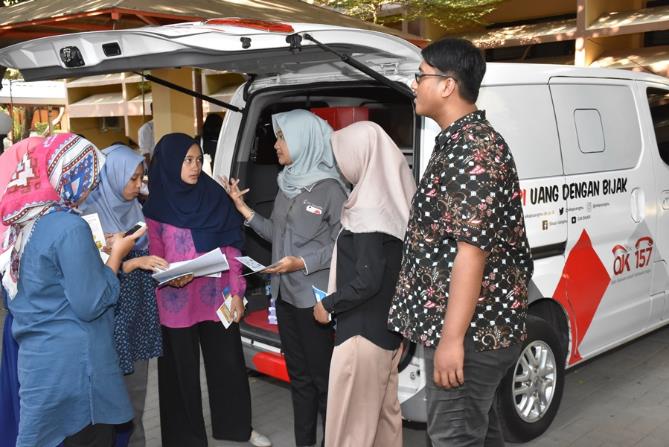 Literasi saham bersama OJK
Takwa, Mandiri, Cendekia
Unggul, Kreatif, Inovatif
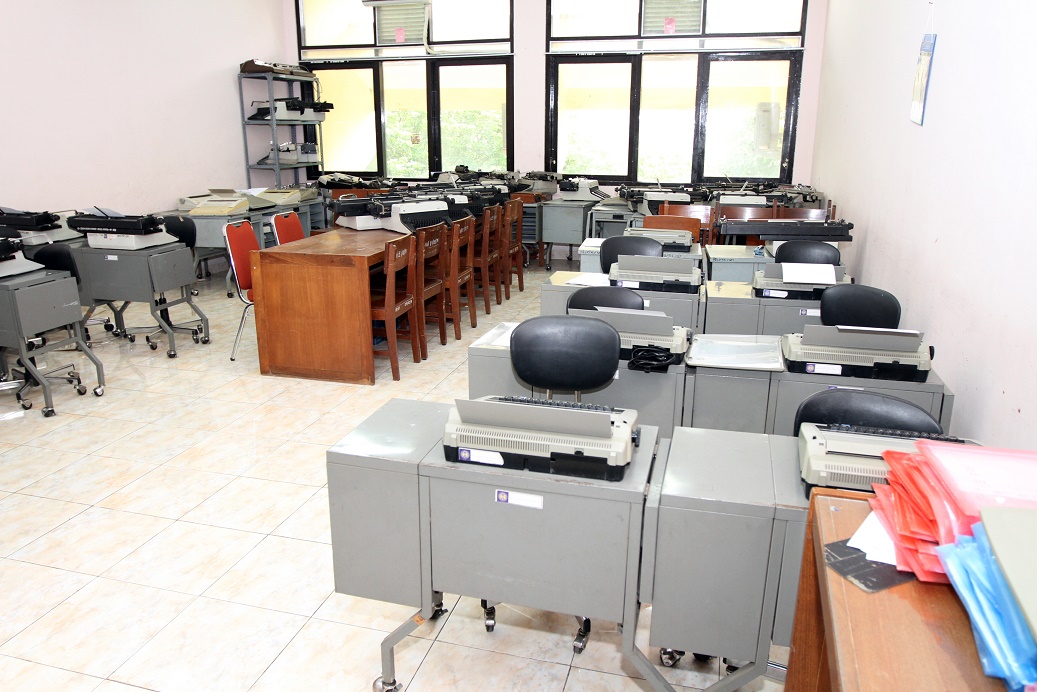 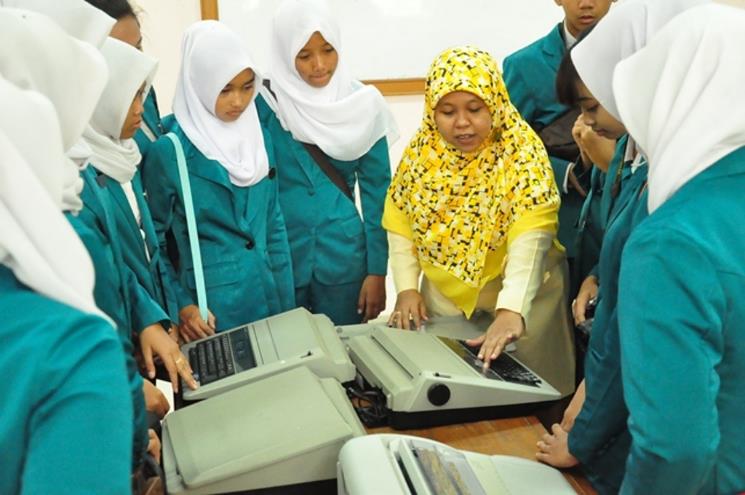 Kunjungan siswa ke Lab. ADP
Takwa, Mandiri, Cendekia
Unggul, Kreatif, Inovatif
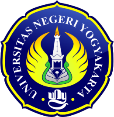 PROFIL AKREDITASI PRODI UNY
69 Prodi (67,6%)
Terakreditasi A
33 Prodi 
(32,4%)
Terakreditasi B
6 Prodi Akademik Baru, 2 Prodi Profesi Baru
Takwa, Mandiri, Cendekia
Unggul, Kreatif, Inovatif
Prestasi Mahasiswa UNY
Takwa, Mandiri, Cendekia
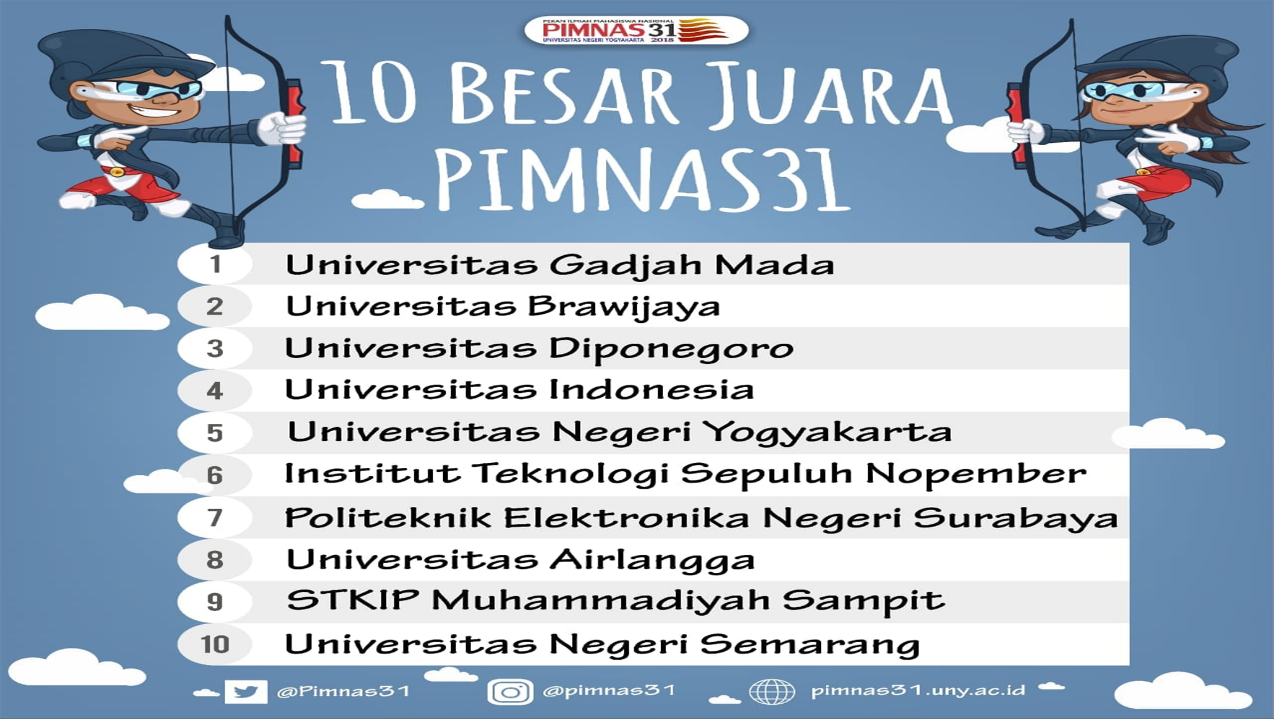 Unggul, Kreatif, Inovatif
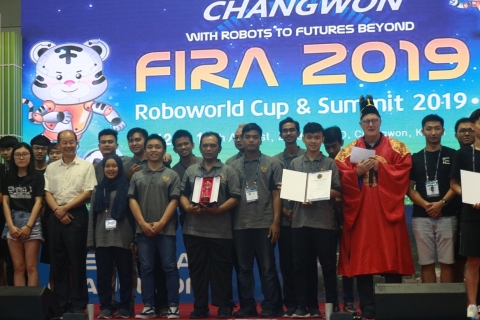 TIM ROBOTIKA UNY SABET 5 PENGHARGAAN DI KANCAH INTERNASIONAL 

Pada 12 – 16 Agustus 2019 Robotika UNY mengikuti Federation of Internasional Robot-Sports Association (FIRA) di kota Changwon, Korea Selatan. Pada kategori Robosot tim Mobo-evo mendapatkan juara 1 Robosot Soccer Competition dengan skor 6 untuk Mobo-evo dan skor 4 untuk TKU dari Taiwan, juara 1 Localization Challenge dan juara 3 Passing Challenge. Kategori Hurocup mendapatkan juara 2 Triple Jump dengan jarak 73 cm dan juara 2 Sprint Hurocup.
Takwa, Mandiri, Cendekia
Unggul, Kreatif, Inovatif
PSM UNY JUARAI WORLD YOUTH & CHILDREN’S CHOIR FESTIVAL 2019

Paduan Suara Mahasiswa (PSM) Swara Wardhana UNY berhasil memborong juara pada World Youth & Children’s Choir Festival 2019 di Hong Kong pertengahan Juli ini. UNY merebut 5 kategori juara yaitu juara 1 kategori Mix Choir, juara 1 kategori Folklore, The Best Conductor, Highest Score dan Musical Connection Grandprix (juara umum). .
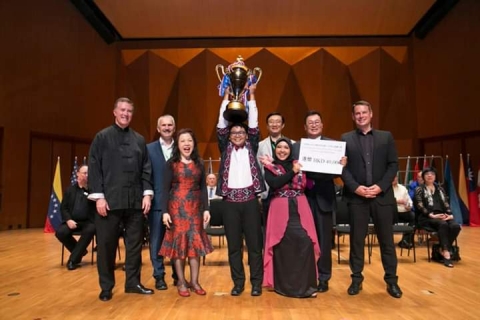 Takwa, Mandiri, Cendekia
Unggul, Kreatif, Inovatif
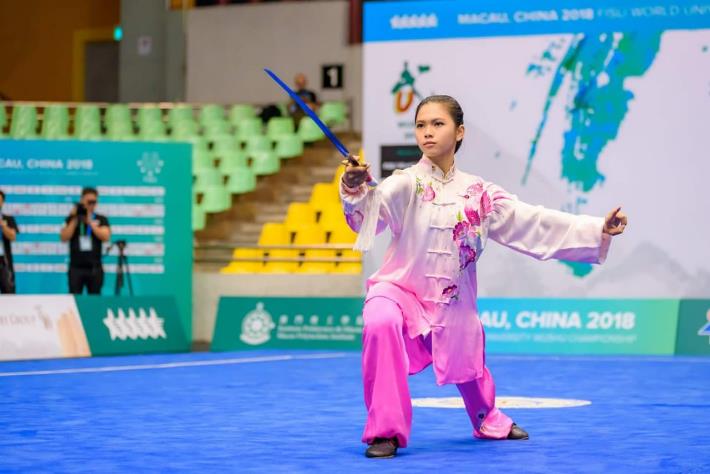 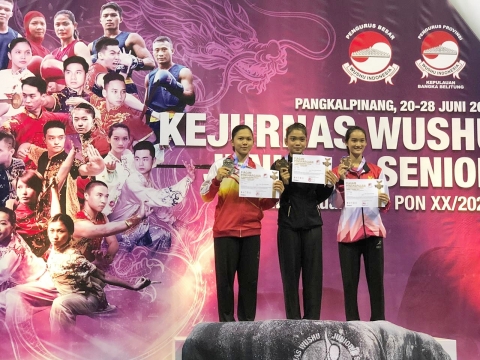 KAMILIA LITUHAYU, MAHASISWI PRODI ILMU KEOLAHRAGAAN
JUARA DUA DI KEJURNAS WUSHU PIALA PRESIDEN 2019
JUARA II KATEGORI WOMEN'S TAICHIQUAN PADA WORLD WUSHU CHAMPIONSHIP FISU 2018 DI MAKAU CHINA
Takwa, Mandiri, Cendekia
Unggul, Kreatif, Inovatif
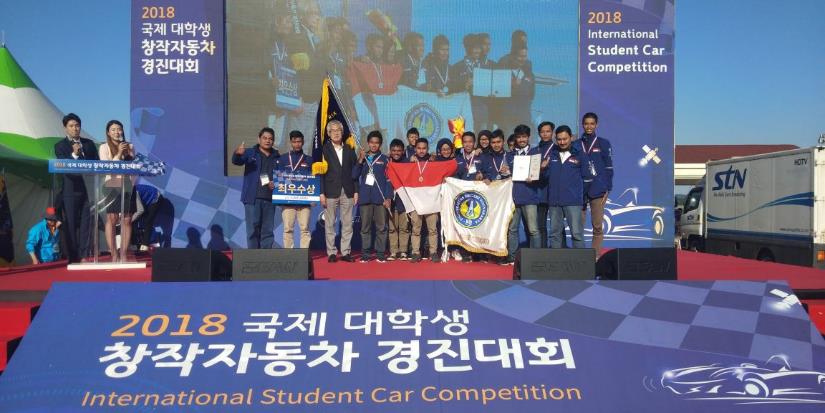 Garuda UNY Racing Team Best of The Best dalam "2018 International Student Car Competition" di Korea
Takwa, Mandiri, Cendekia
Unggul, Kreatif, Inovatif
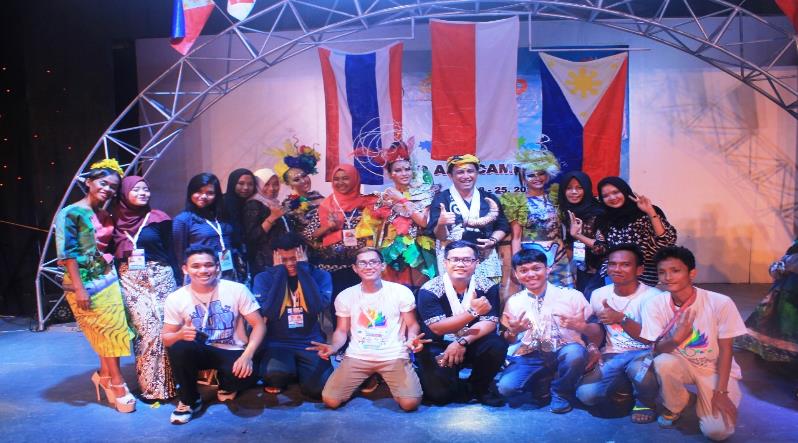 Tim Karnaval FT UNY 
Juara Umum World Art Camp Olympiade  2018 
di Dapitan City Filipina
Takwa, Mandiri, Cendekia
Unggul, Kreatif, Inovatif
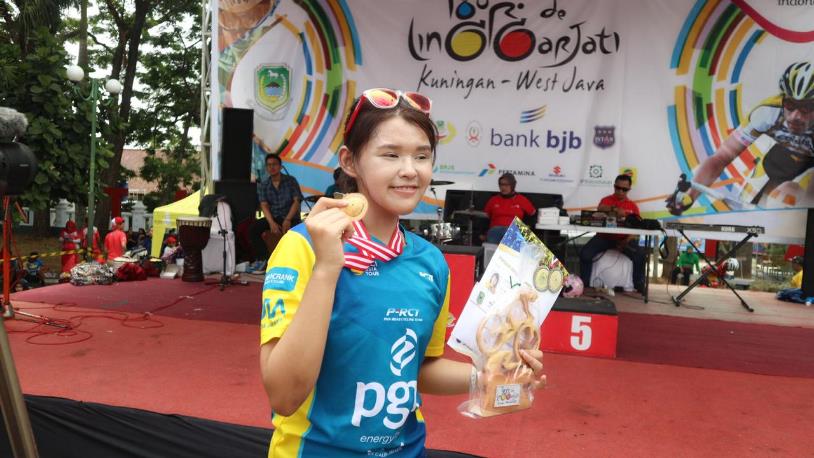 Liontin Evangelina Prodi Psikologi 2018
Juara 1 Criterium Women Elite Tour de Linggarjati 2018
Juara 2 Road Race Women Elite Tour de Linggarjati 2018 
dalam Event Balap Sepeda Internasional Tour de Linggarjati.
Takwa, Mandiri, Cendekia
Unggul, Kreatif, Inovatif
Fasilitas Pendukung Lain
Takwa, Mandiri, Cendekia
Unggul, Kreatif, Inovatif
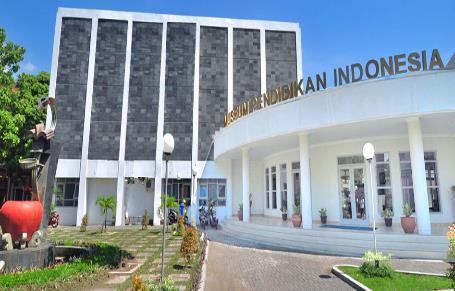 Museum Pendidikan Indonesia
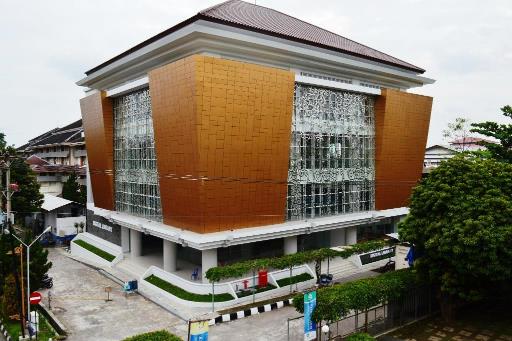 Digital Library
Takwa, Mandiri, Cendekia
Unggul, Kreatif, Inovatif
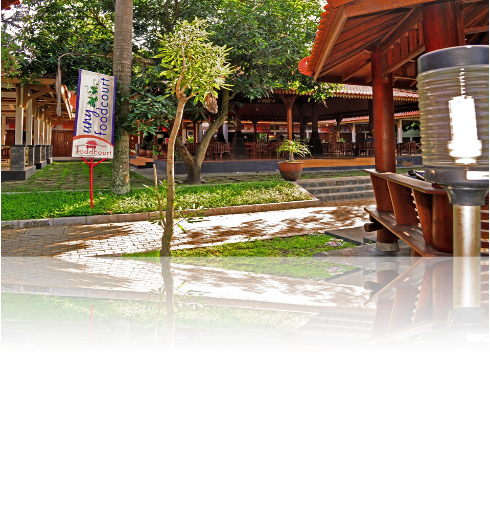 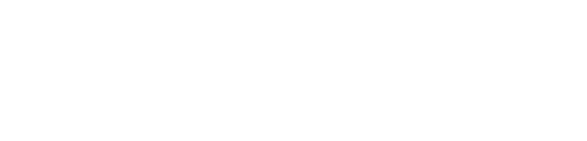 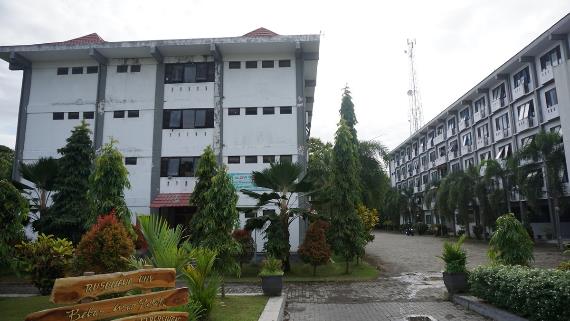 Asrama Mahasiswa Kampus Wates
Takwa, Mandiri, Cendekia
Unggul, Kreatif, Inovatif
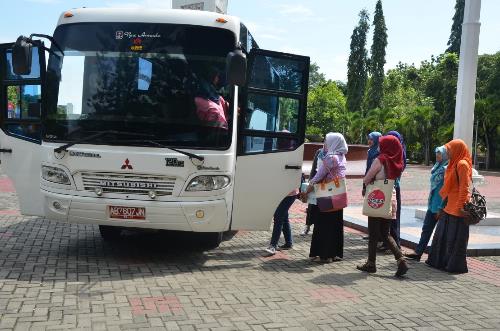 Shuttle Bus
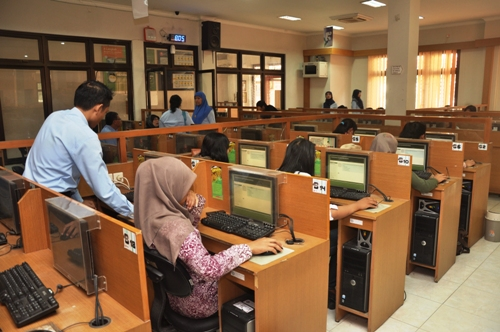 Layanan Internet Mahasiswa UNY
Takwa, Mandiri, Cendekia
Unggul, Kreatif, Inovatif
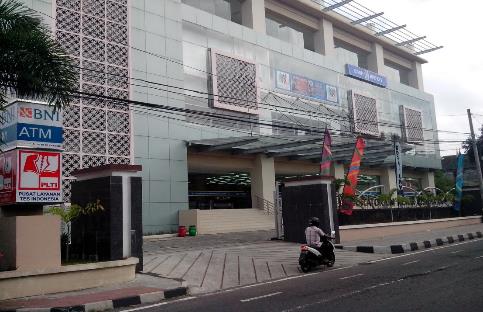 Gedung Kewirausahaan Plaza UNY
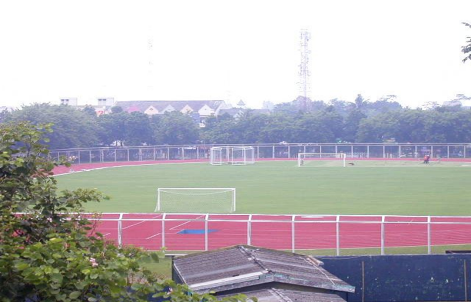 Stadion Atletik & Sepak bola UNY
Takwa, Mandiri, Cendekia
Unggul, Kreatif, Inovatif
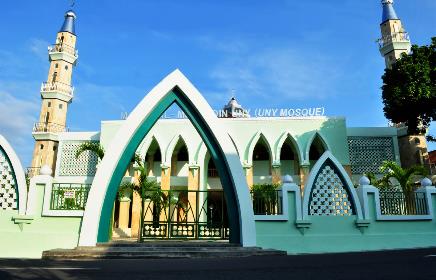 Masjid Mujahidin UNY
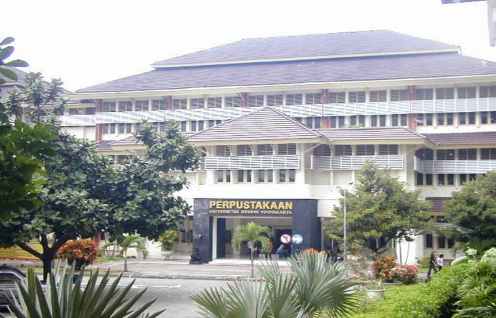 Perpustakaan
Takwa, Mandiri, Cendekia
Unggul, Kreatif, Inovatif
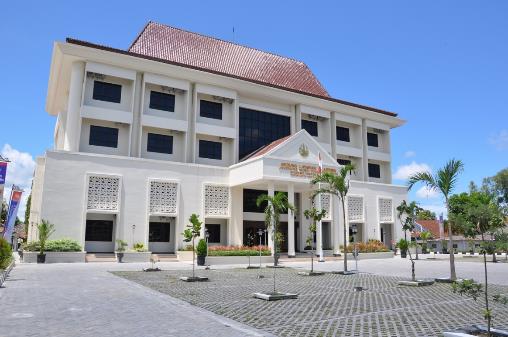 Gedung Layanan Akademik Kampus UNY Wates
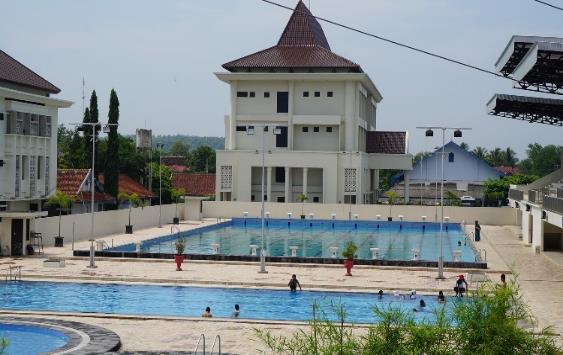 Kolam Renang Kampus UNY Wates
Takwa, Mandiri, Cendekia
Unggul, Kreatif, Inovatif
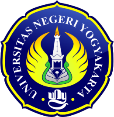 PENERIMAAN MAHASISWA BARU
UNIVERSITAS NEGERI YOGYAKARTA
Takwa, Mandiri, Cendekia
Unggul, Kreatif, Inovatif
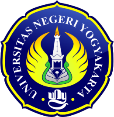 PENDIDIKAN YANG DISELENGGARAKAN
PROGRAM SARJANA TERAPAN (D-IV)
PROGRAM SARJANA (S1)
PROGRAM PROFESI
PROGRAM PASCASARJANA
Takwa, Mandiri, Cendekia
Unggul, Kreatif, Inovatif
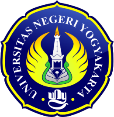 JALUR PENERIMAAN MAHASISWA BARU TAHUN 2020
Takwa, Mandiri, Cendekia
Unggul, Kreatif, Inovatif
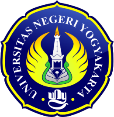 CARA PENDAFTARAN PMB UNY
PENDAFTARAN SECARA SISTEM ONLINE dg laman: http://pmb.uny.ac.id
Mengambil Kode Pembayaran melalui laman: http://pmb.uny.ac.id
Melakukan pembayaran di Bank Mandiri, BTN, dan BNI
Melengkapi form pendaftaran, dengan login di http://daftarpmb.uny.ac.id menggunakan PIN yang ada di bukti bayar di Bank
Finalisasi data. Sebelum finalisasi data cermati kembali untuk meyakinkan semua data yang haru diisikan sudah lengkap diisikan atau diunggah
Cetak Kartu Peserta. Kartu peserta sebagai bukti keikutsertaan dalam seleksi PMB UNY
Mengikuti tes tulis dengan metode CBT (khusus jalur CBT)
Pengumuman Hasil Seleksi, secara online.
Takwa, Mandiri, Cendekia
Unggul, Kreatif, Inovatif
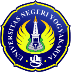 ANIMO PENDAFTAR TAHUN 2017 - 2019
Animo Tahun 2019 (247.635) 
naik 6.417 (2,7%) dibanding tahun 2018, atau
naik 37.172 (17,6%) dibanding tahun 2017
Takwa, Mandiri, Cendekia
Unggul, Kreatif, Inovatif
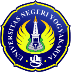 JUMLAH MAHASISWA DITERIMA TAHUN 2017 - 2019
Jumlah Maba Diterima Tahun 2019 
naik 665 (8,2%) dibanding Tahun 2018, atau
naik 821 (10,4%) disbanding Tahun 2017
Takwa, Mandiri, Cendekia
Unggul, Kreatif, Inovatif
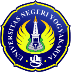 JUMLAH MAHASISWA BARU REGISTRASI TAHUN 2017 - 2019
Jumlah Maba Registrasi Tahun 2019 
naik 951 (14%) disbanding tahun 2018, atau
naik 804 (11,6%) disbanding Tahun 2017
Takwa, Mandiri, Cendekia
Unggul, Kreatif, Inovatif
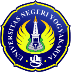 Jumlah Mahasiswa Baru UNY Tahun Akademik 2019/2020
10.329
JUMLAH MAHASISWA BARU UNY 
TAHUN AKADEMIK 2019/2010

7.910 (76,5%) Mahasiswa Reguler 
2.362 (22,8%) Mahasiswa Profesi
127 (0,7%) 
   Mahasiswa Transfer Kredit
Unggul, Kreatif, Inovatif
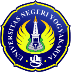 JUMLAH MAHASISWA PER FAKULTAS
Takwa, Mandiri, Cendekia
Unggul, Kreatif, Inovatif
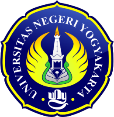 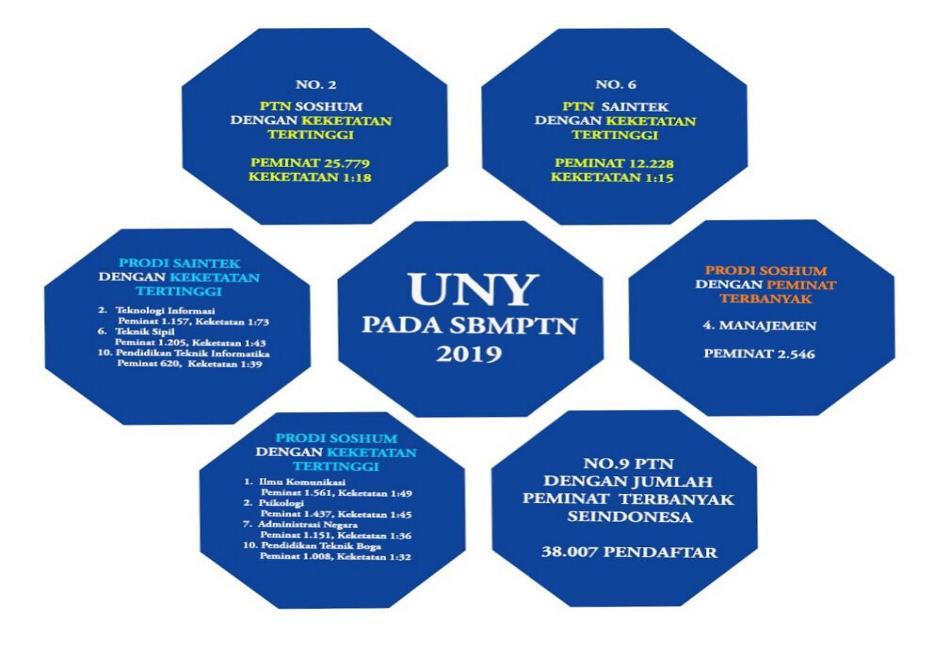 PRESTASI SBMPTN UNY 2019
Takwa, Mandiri, Cendekia
Unggul, Kreatif, Inovatif
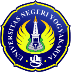 ANIMO DAN KEKETATAN SELEKSI PMB 2019 BERDASARKAN JENJANG
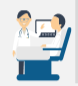 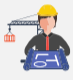 Keketatan
1 : 6
Keketatan
1 : 3
Diploma IV
Animo: 5.256
Diterima: 894
Realisasi: 73,47 %
Magister – S2
Animo: 3.811
Diterima: 1.399
Realisasi: 73,47 %
Keketatan
1 : 20
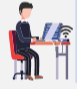 Keketatan
1 : 2
Doktor – S3
Animo: 285
Diterima: 190
Realisasi: 73,47 %
Sarjana – S1
Animo: 121.676
Diterima: 6.092
Realisasi: 73,47 %
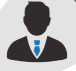 Takwa, Mandiri, Cendekia
Unggul, Kreatif, Inovatif
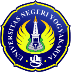 5 BESAR KEKETATAN SELEKSI KELOMPOK SOSHUM (S1)
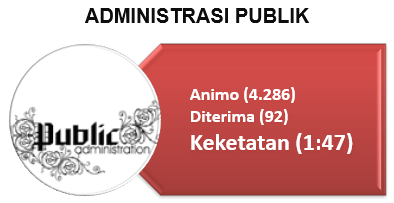 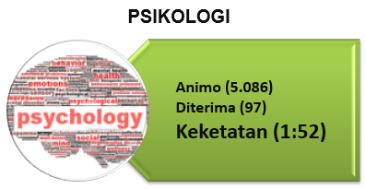 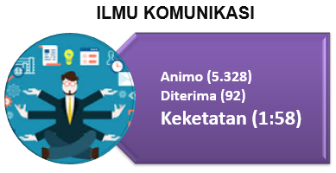 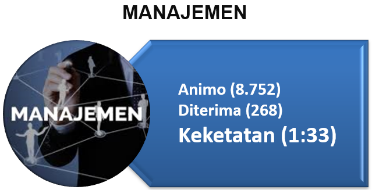 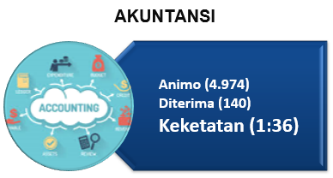 Takwa, Mandiri, Cendekia
Unggul, Kreatif, Inovatif
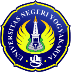 5 BESAR KEKETATAN SELEKSI KELOMPOK SAINTEK (S1)
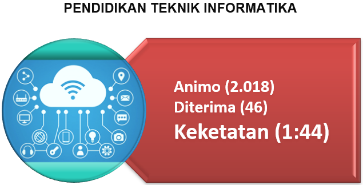 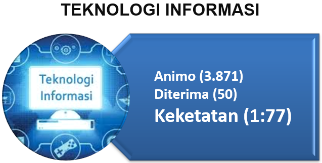 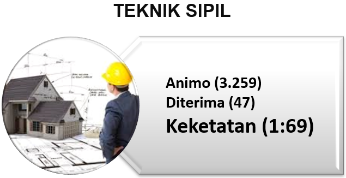 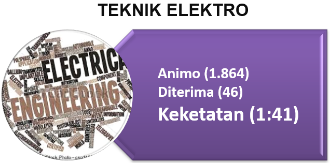 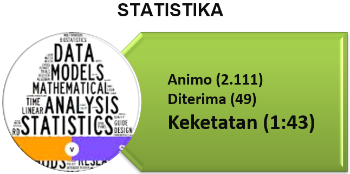 Takwa, Mandiri, Cendekia
Unggul, Kreatif, Inovatif
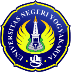 5 Provinsi Animo Terbanyak
SEBARAN ANIMO BERDASARKAN PROVINSI ASAL
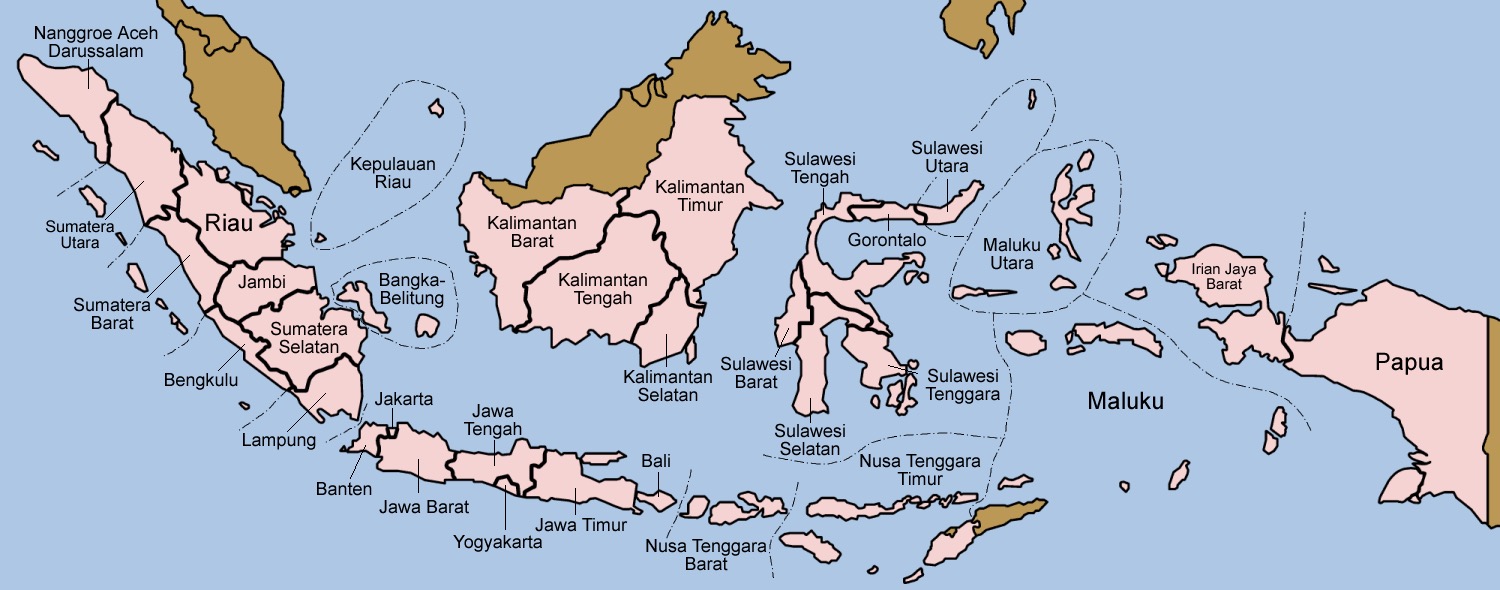 276
86
685
837
1.044
801
2.052
362
122
112
992
886
367
58
1.166
1.665
134
339
688
273
28.139
160
303
589
2.007
3.298
316
9.185
7.679
718
2.501
22.227
1.232
Takwa, Mandiri, Cendekia
Unggul, Kreatif, Inovatif
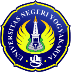 5 Besar Sebaran Mahasiswa
SEBARAN MABA BERDASARKAN PROVINSI ASAL
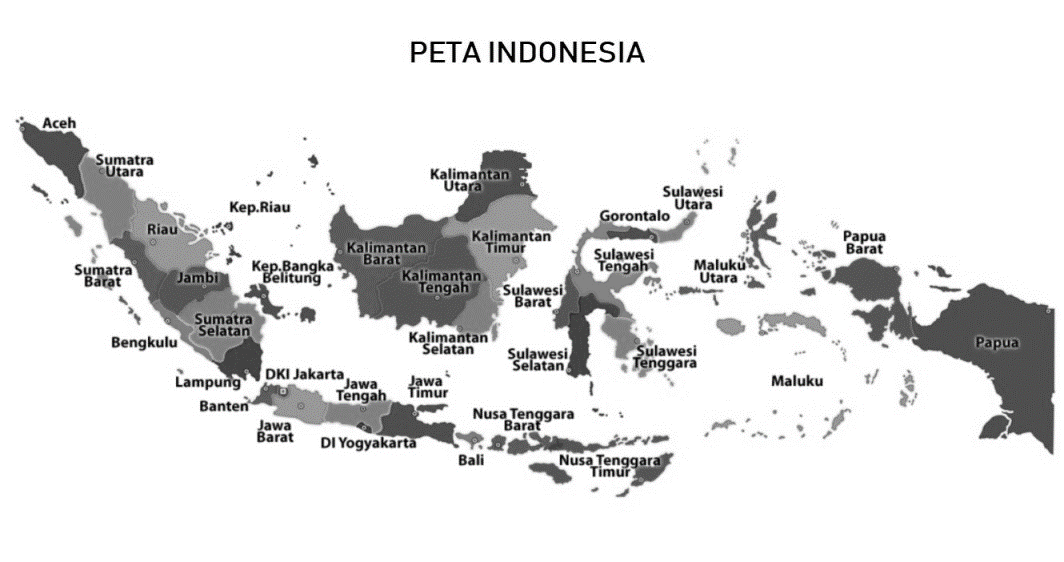 17
85
10
63
11
34
4
71
82
13
22
78
109
7
30
32
12
117
65
2.250
35
27
31
55
157
114
3
525
126
Maba Tahun 2019
Berasal dari 34 
Provinsi
115
382
3.094
25
42
Takwa, Mandiri, Cendekia
Unggul, Kreatif, Inovatif
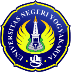 SEBARAN MABA 2019 JALUR BIDIKMISI DAN AFIRMASI BERDASARKAN PROVINSI ASAL
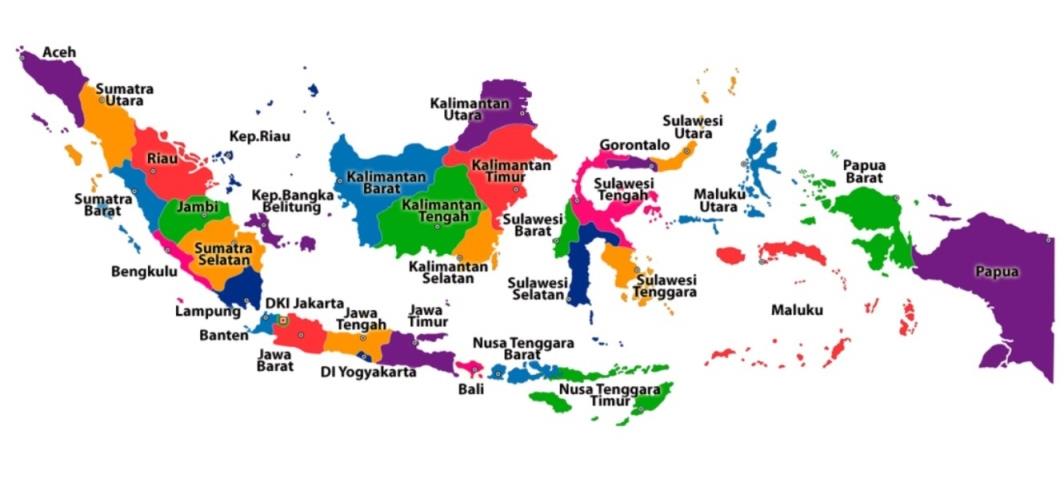 BIDIKMISI : 23 PROVINSI
AFIRMASI : 12 PROVINSI
1
2
3
1
10
1
1
9
2
2
10
3
2
1
8
3
7
364
3
14
1
1
2
8
72
6
3
2
5
1
27
629
JUMLAH BIDIKMISI : 1.167
JUMLAH AFIRMASI : 43
1
2
Takwa, Mandiri, Cendekia
Unggul, Kreatif, Inovatif
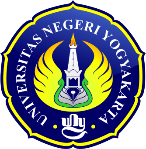 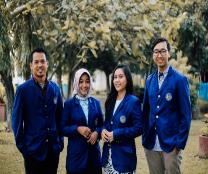 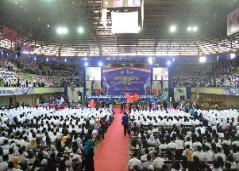 TERIMA KASIH
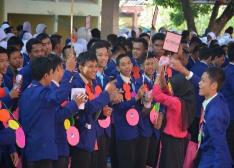 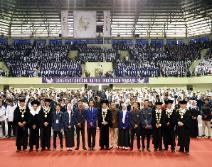 Takwa, Mandiri, Cendekia